الآن
فيما سبق
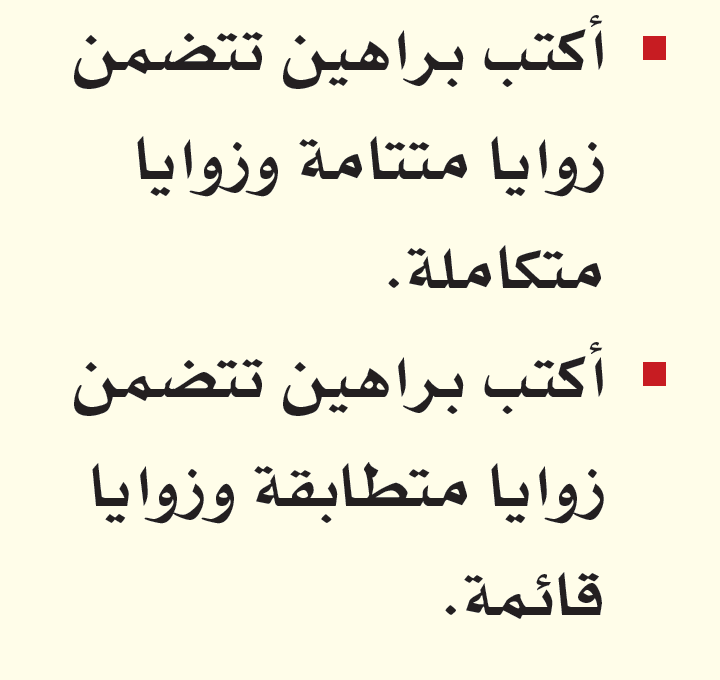 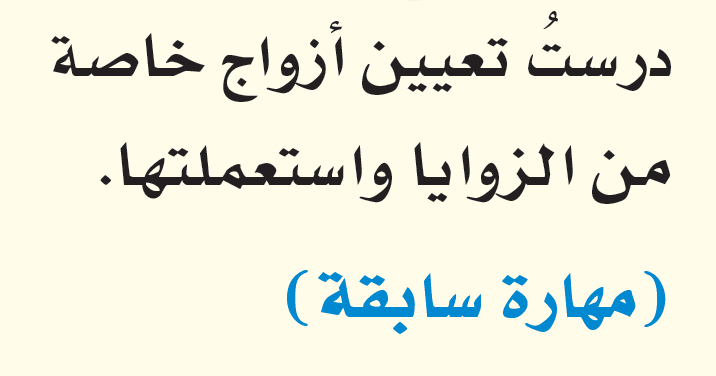 لمــــــــــــــــــــــــــــــــاذا
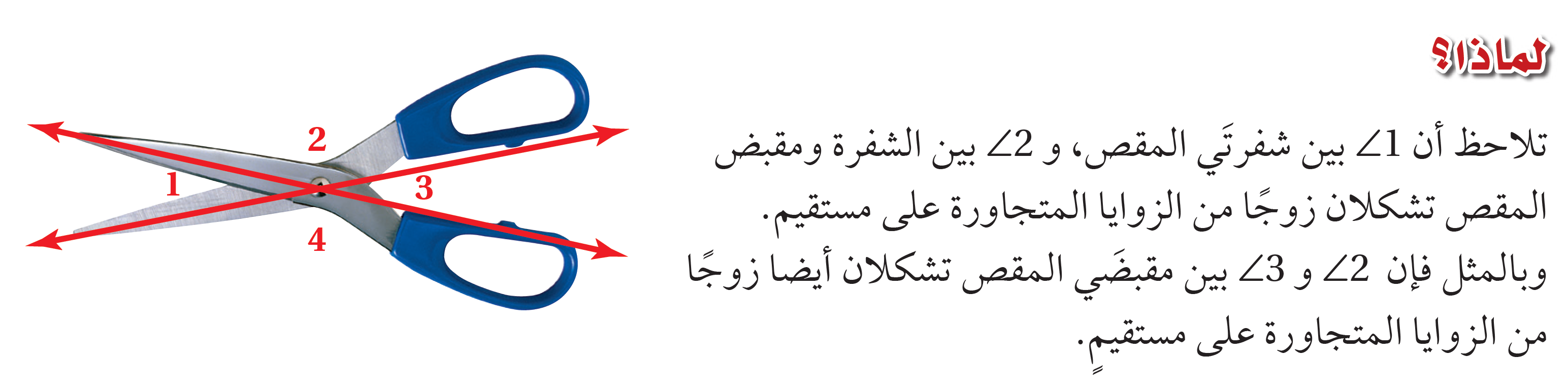 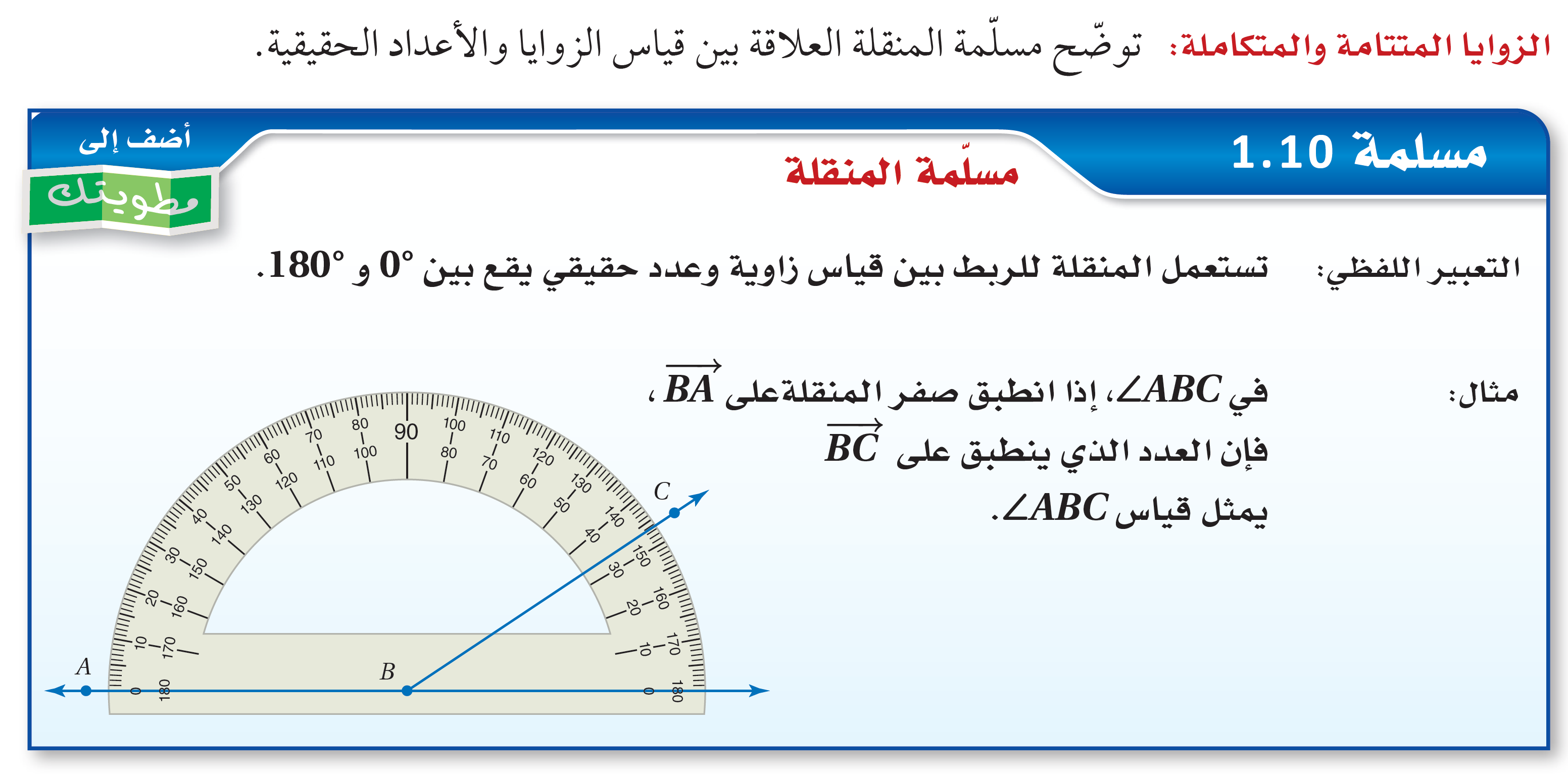 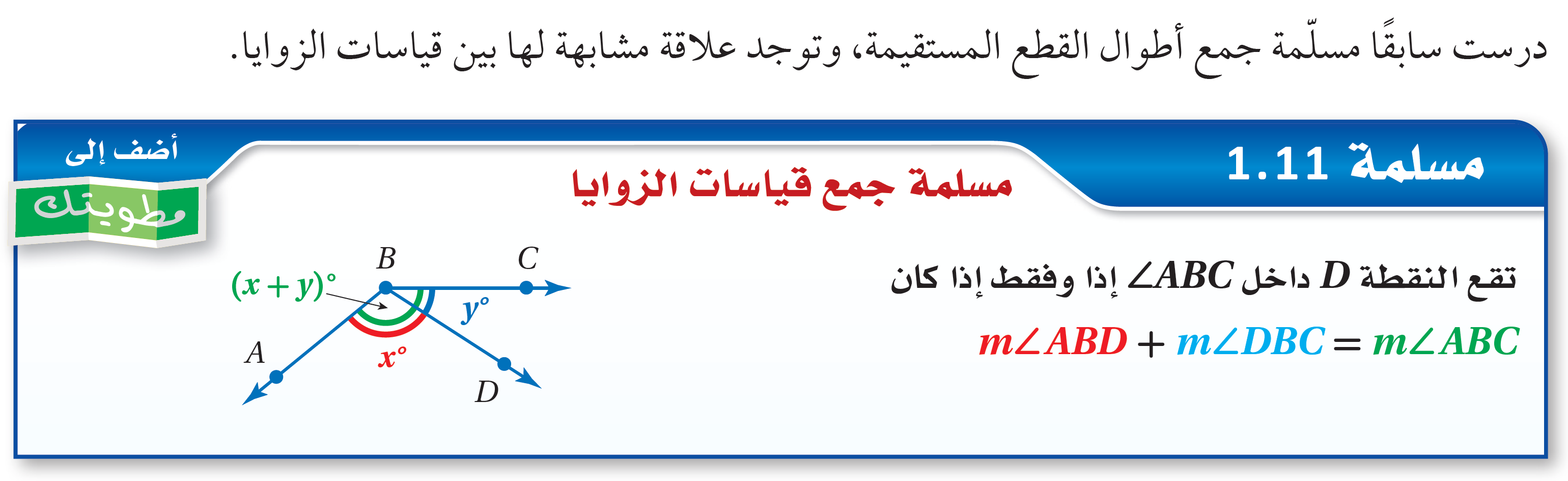 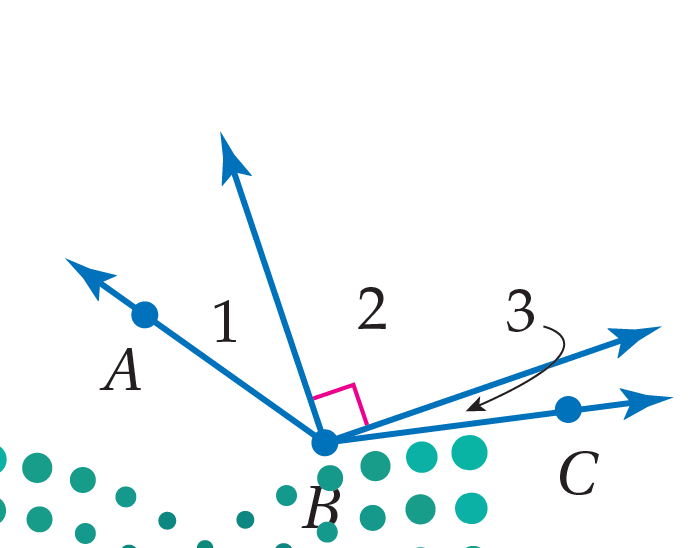 تحقق من فهمك
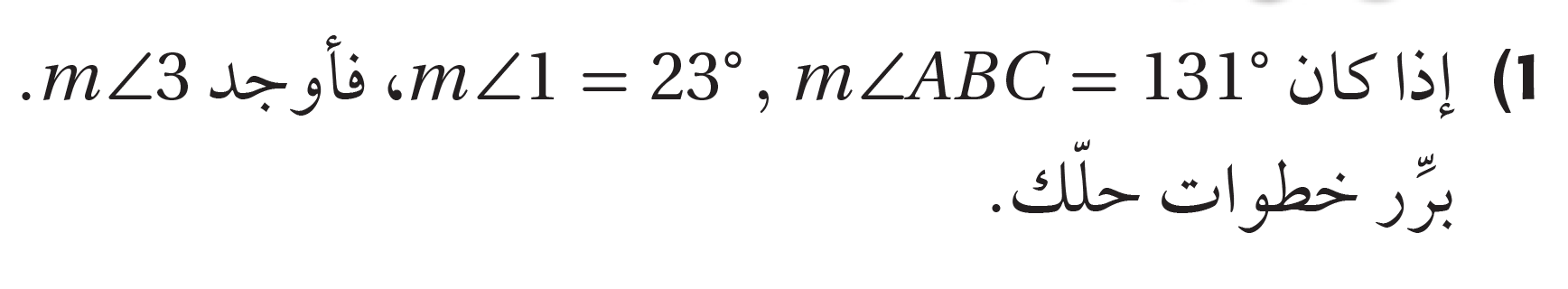 B
تأكـــــــــــــــــــــــــــــــــــــــــــــــــد
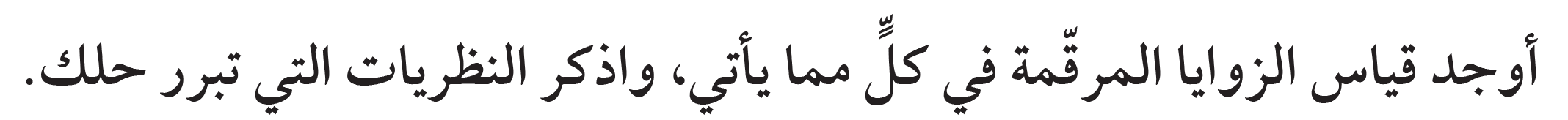 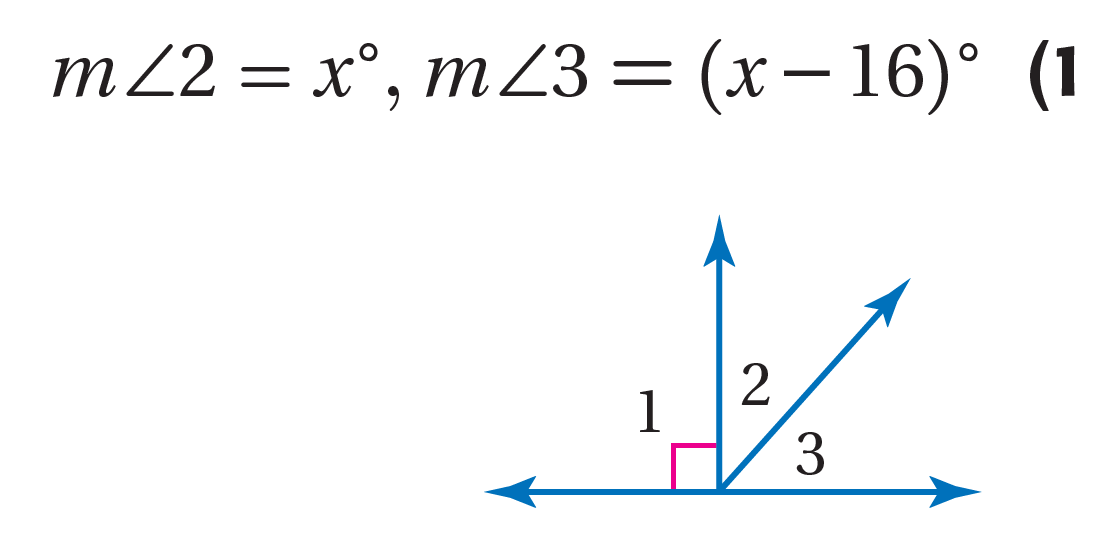 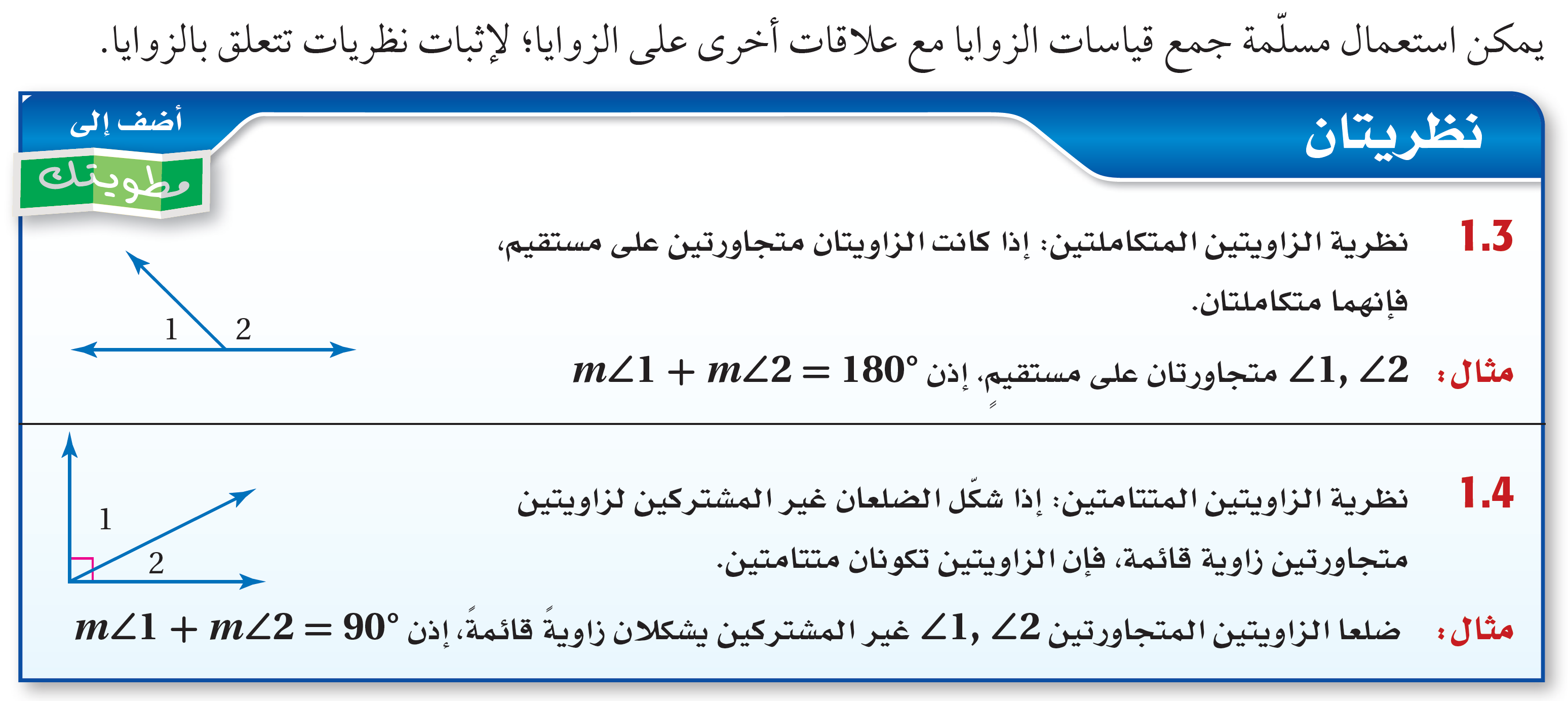 تحقق من فهمك
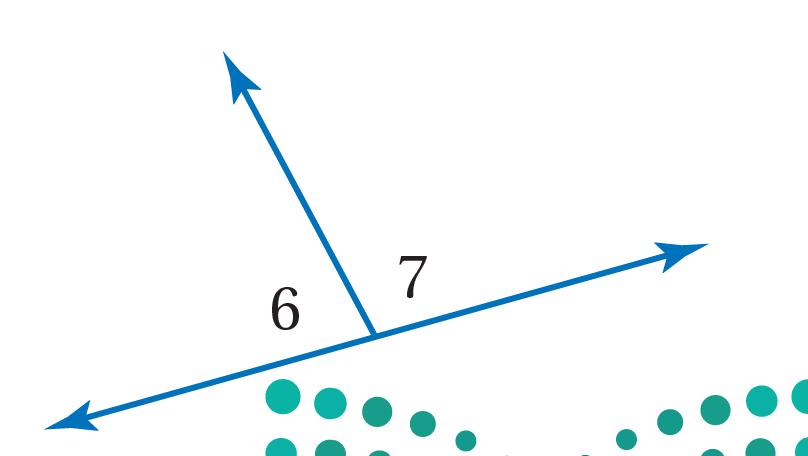 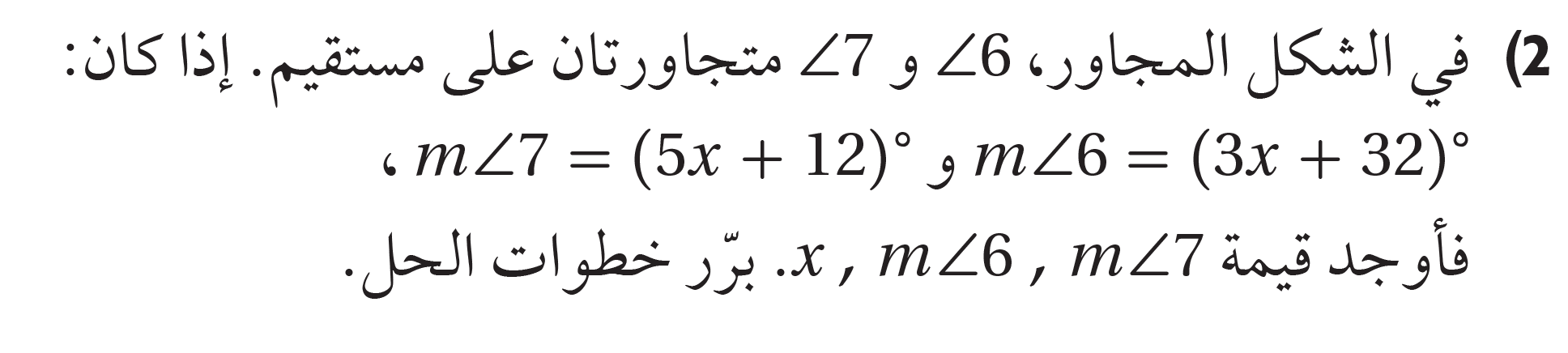 تأكـــــــــــــــــــــــــــــــــــــــــــــــــد
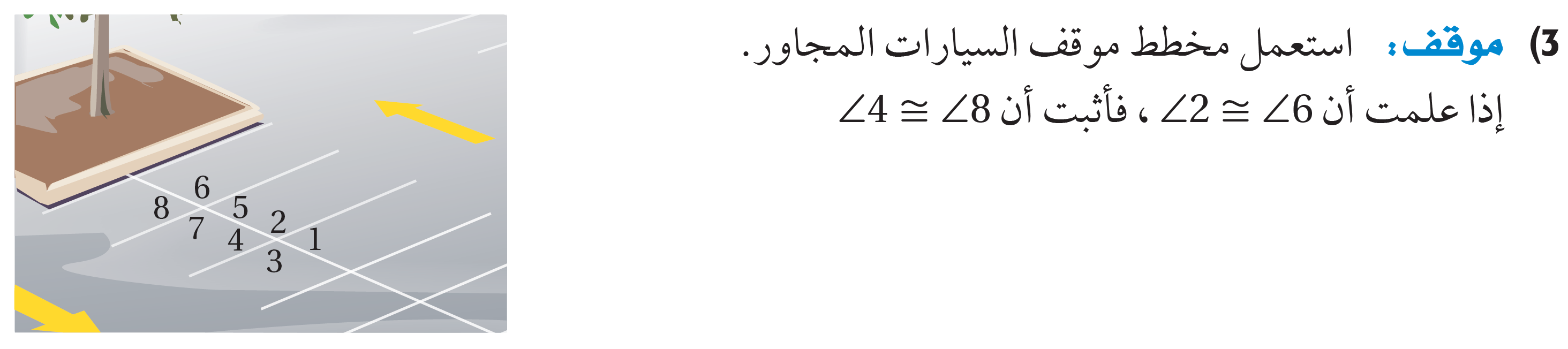 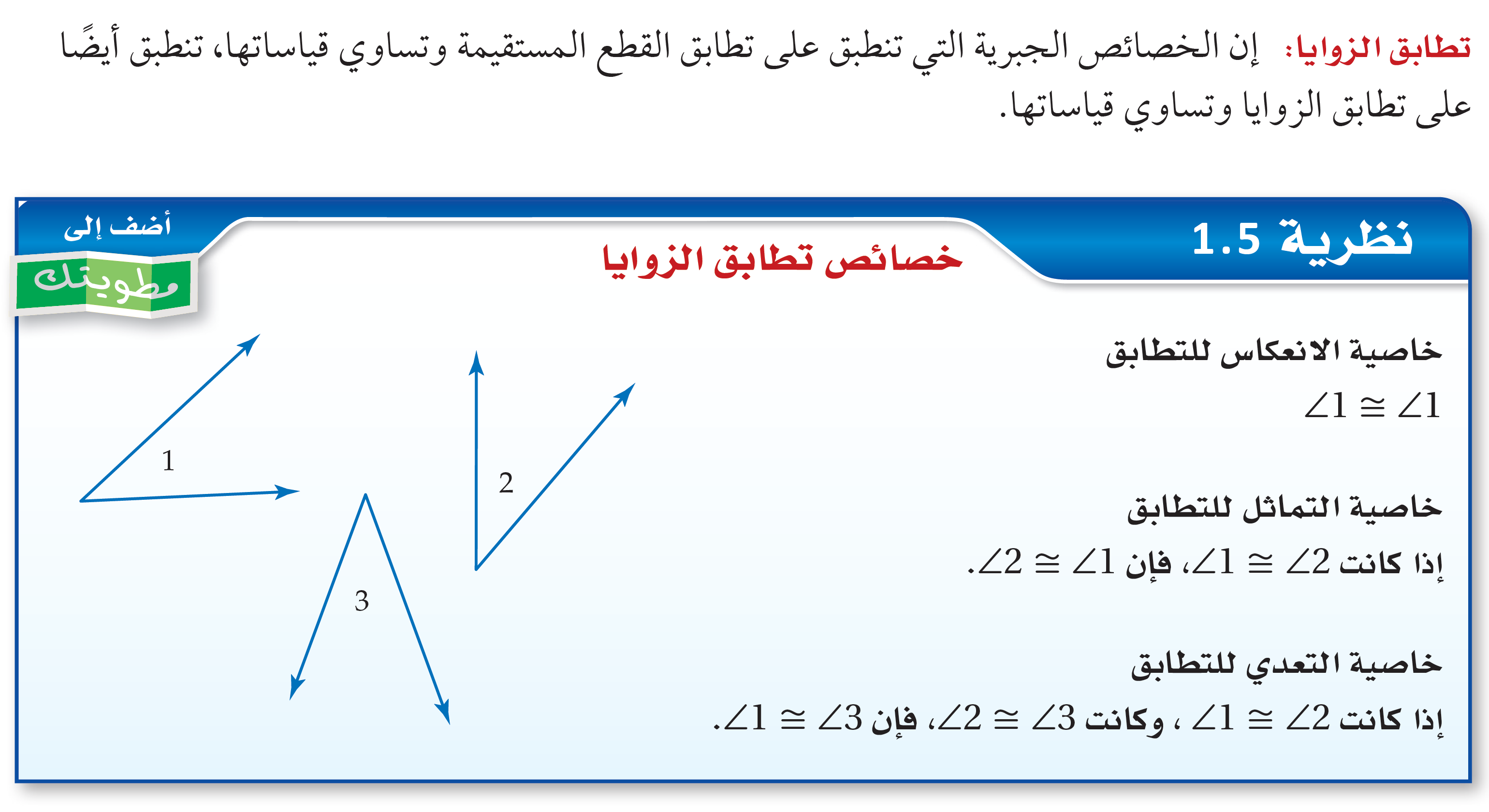 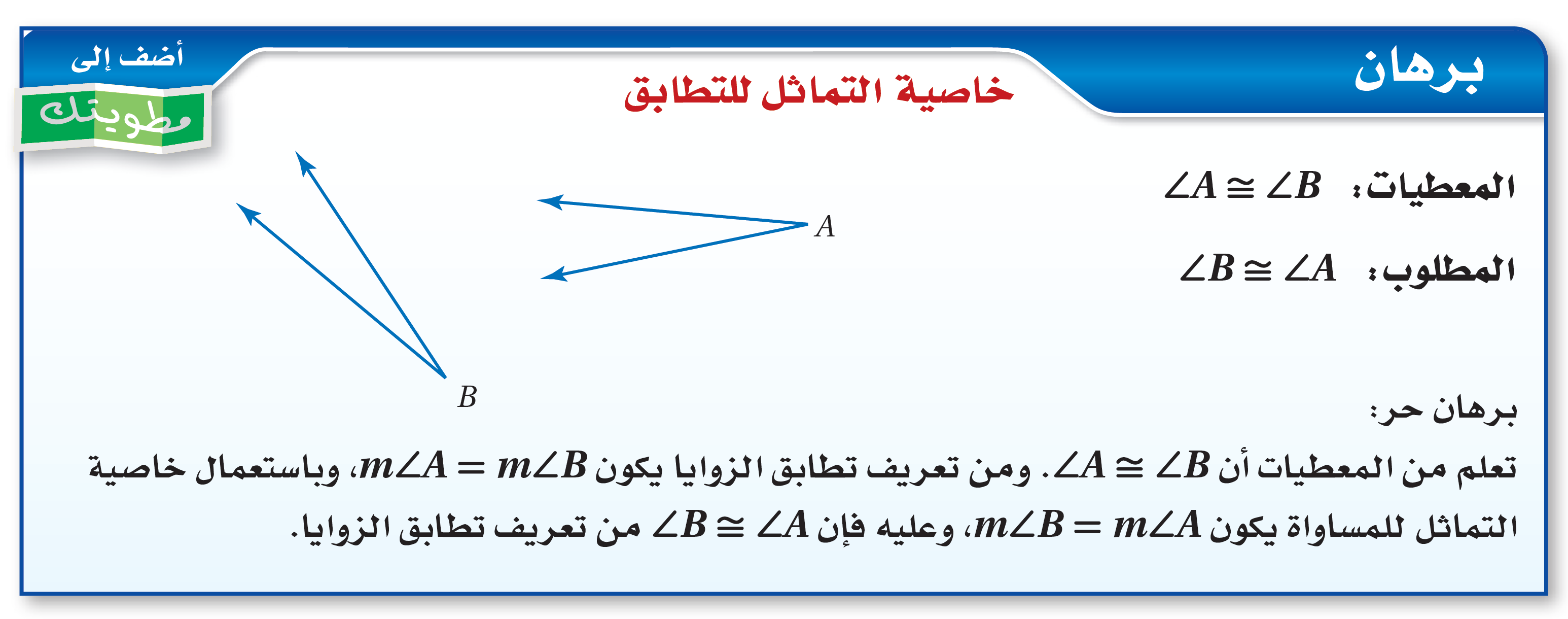 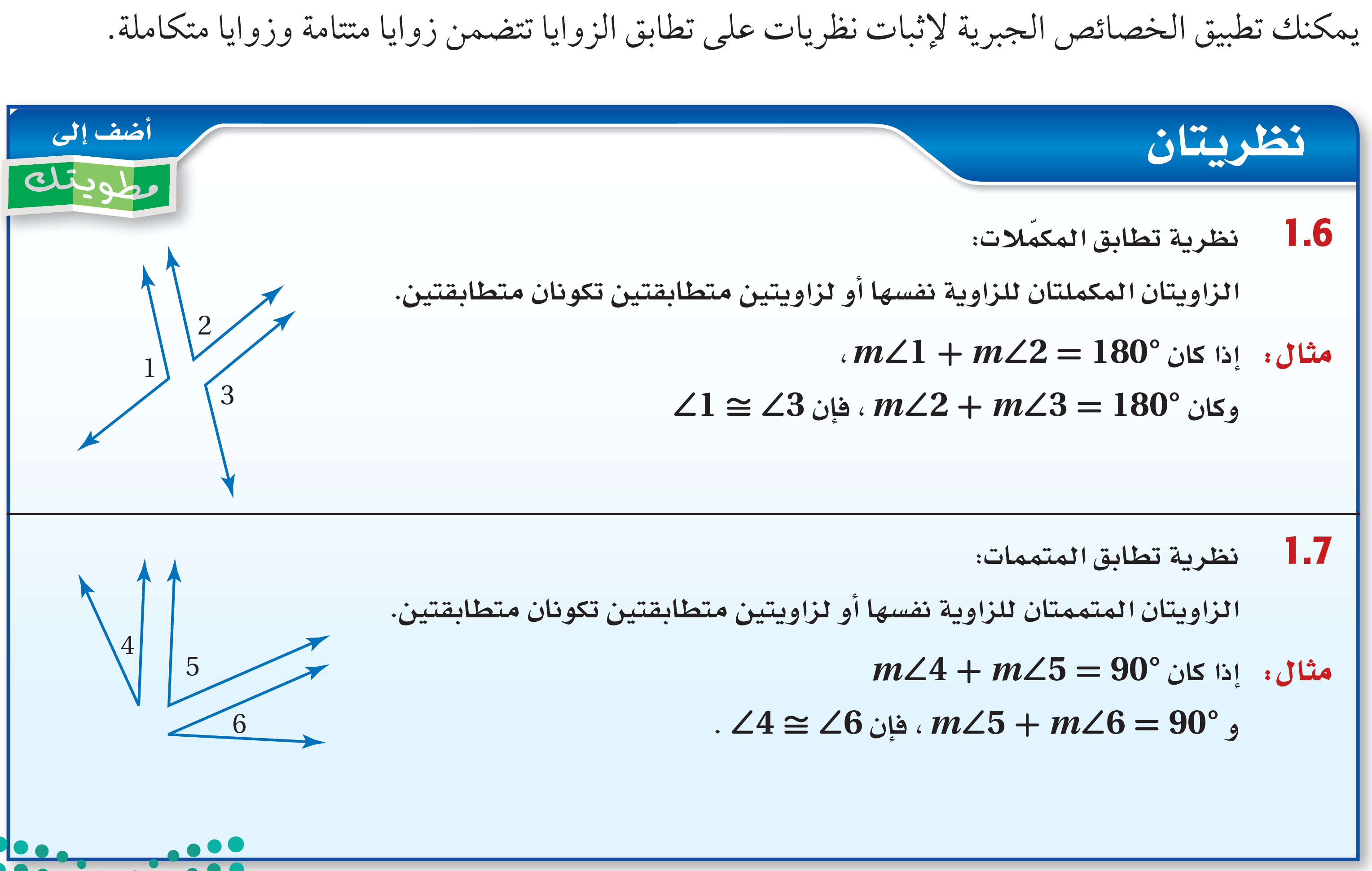 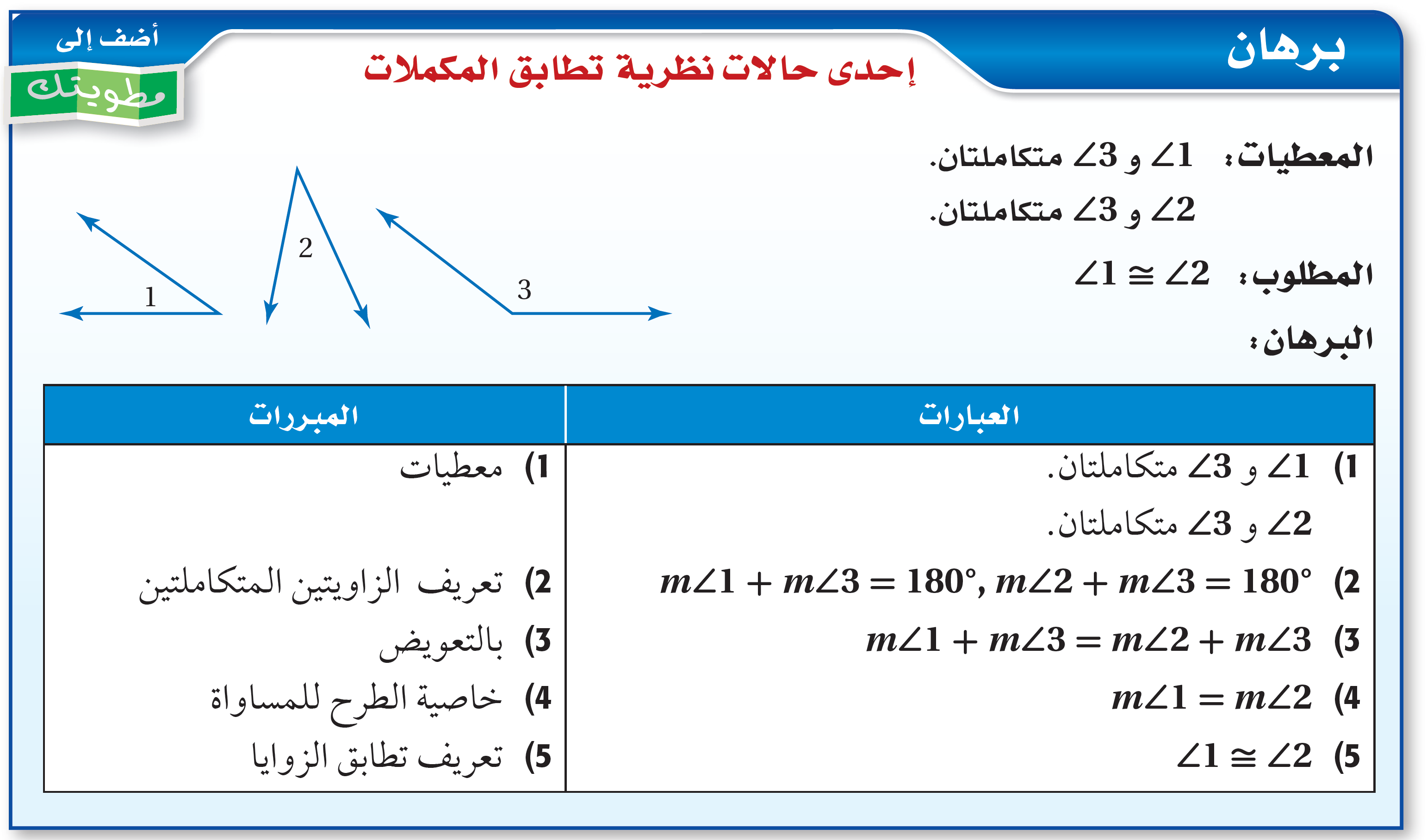 تحقق من فهمك
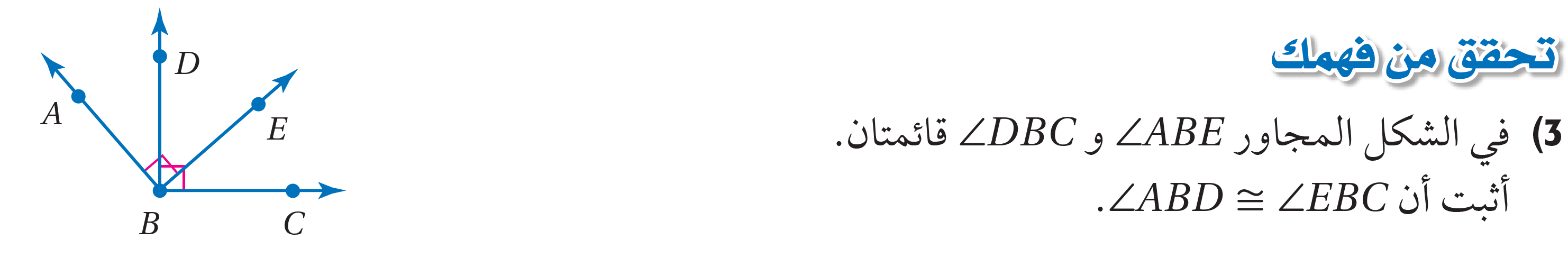 تأكـــــــــــــــــــــــــــــــــــــــــــــــــد
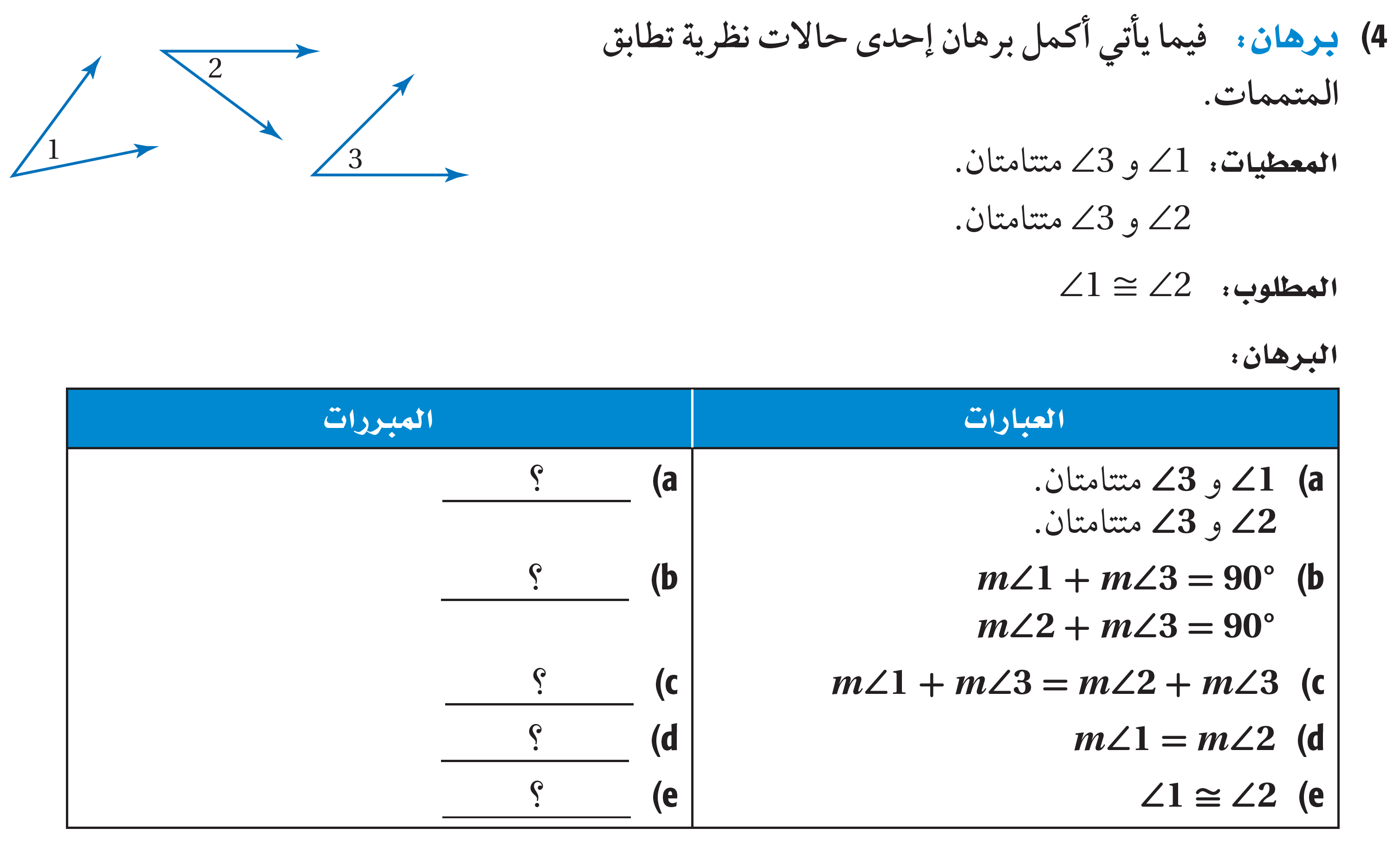 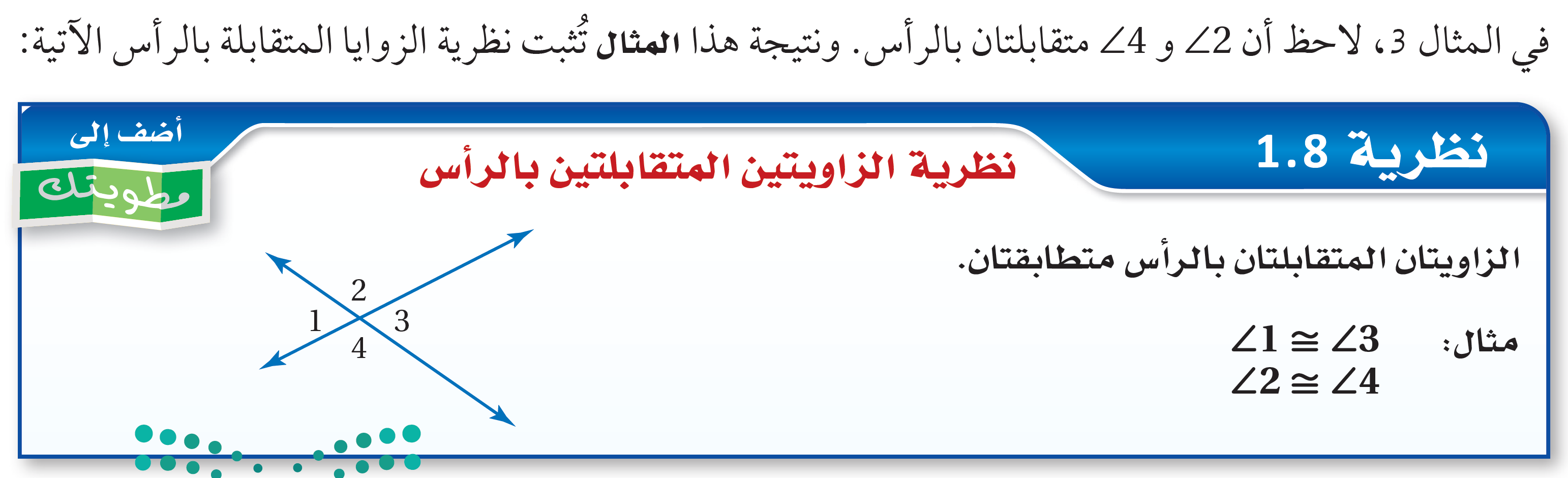 تحقق من فهمك
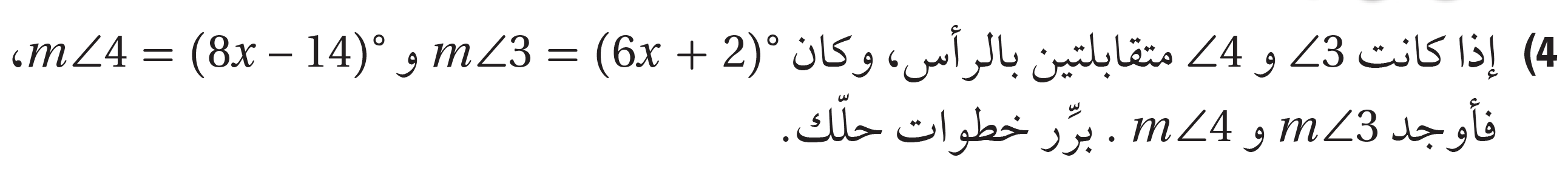 تأكـــــــــــــــــــــــــــــــــــــــــــــــــد
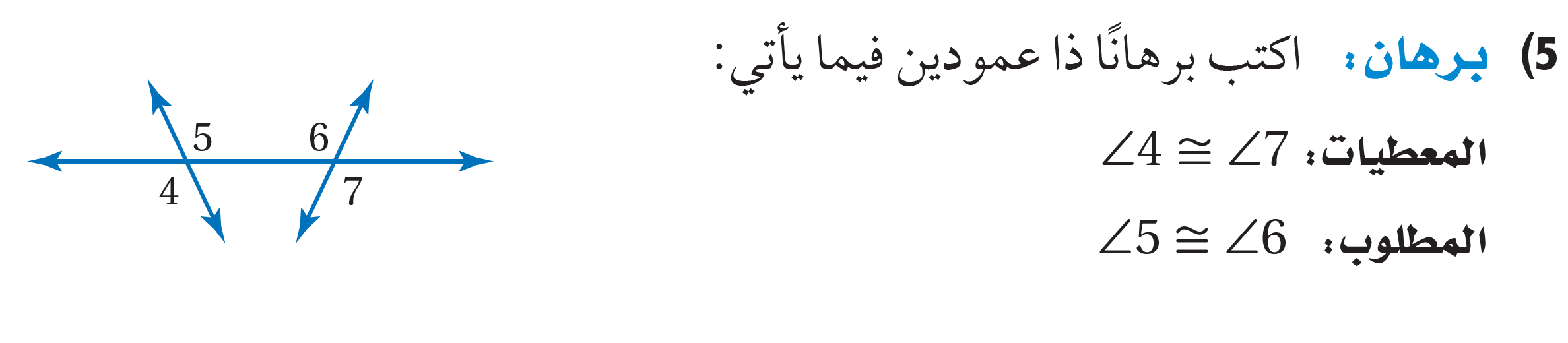 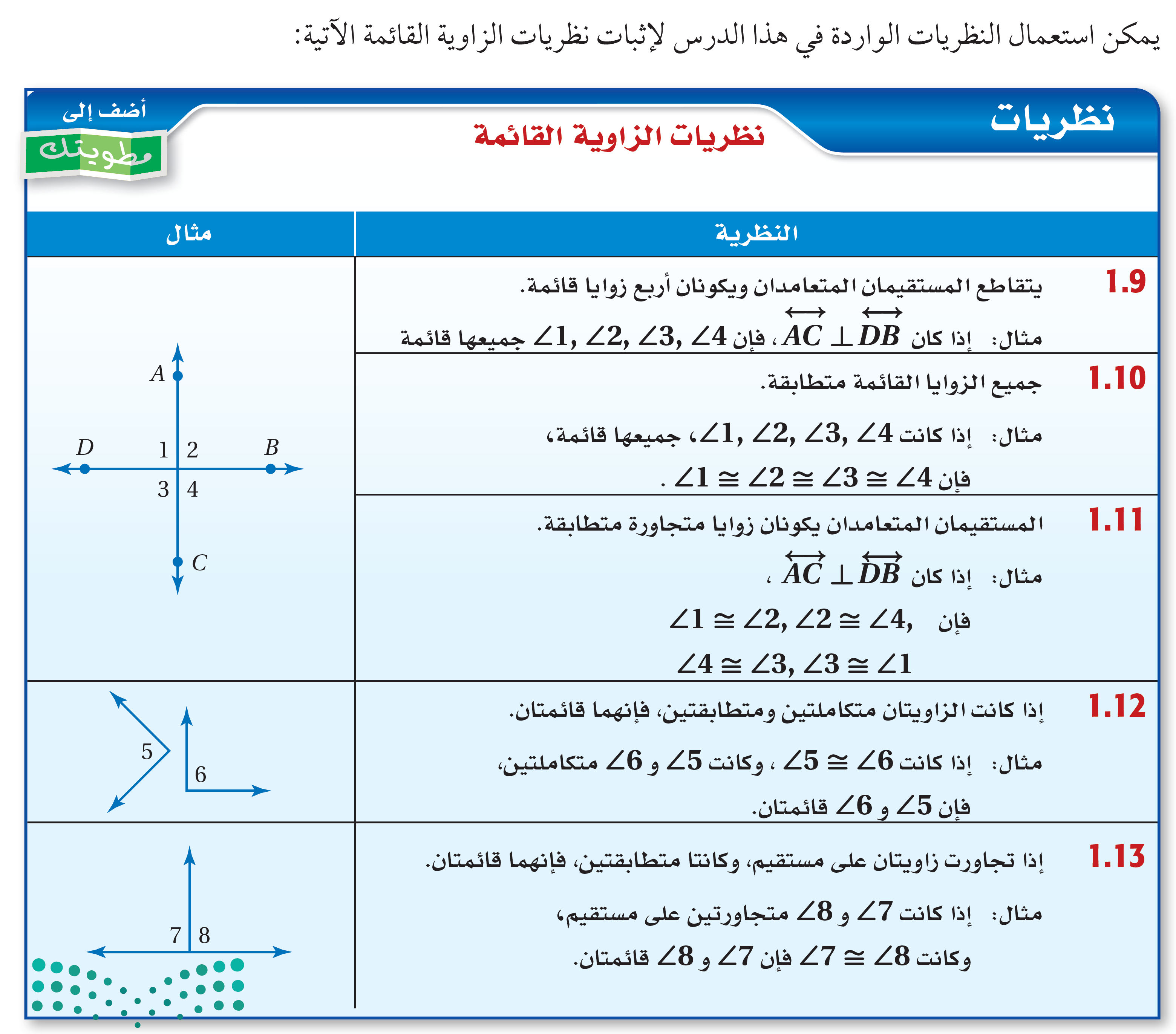 تحصيلي1
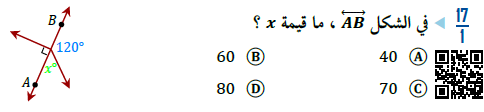 تحصيلي2
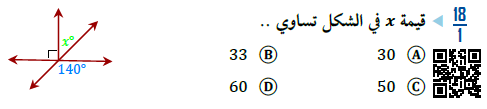 تحصيلي3
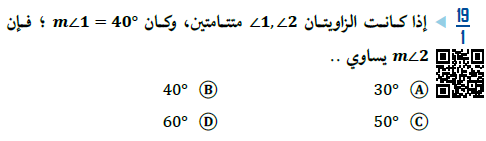 تحصيلي4
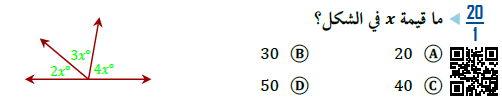 تحصيلي5
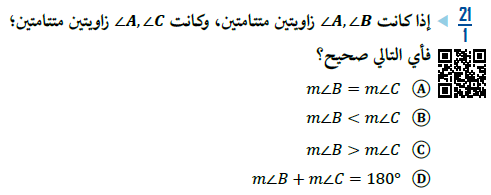